Jóvenes, amor y el sexo
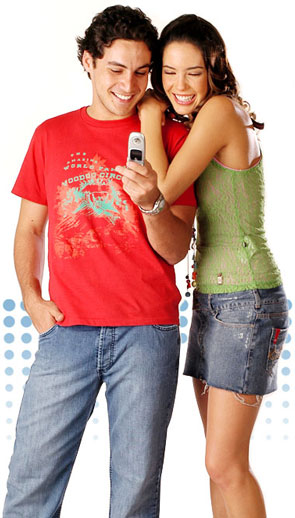 Fabián Fandiño
Van Pelt (1988) dice: “muchos autores se han ocupado de escribir acerca del fracaso en el matrimonio, pero casi nadie habla del noviazgo, sin embargo en una forma muy real, el fracaso en el matrimonio es un fracaso en el noviazgo” (p. 43).
Tres grande decisiones
Religión
Que profesión
Con quien me casare
Religión
Aunque a ustedes les parezca absurdo créanlo o no todos nos centramos en algo espiritual
Cristianismo
Satanismo
Budismo
Ateísmo
Todos en ultimo nos vamos perfilando hacia un ente superior, ya que el ser humano nace con la necesidad de un ente superior sobre natural y esta decisión afecta su vida
Nadie que tema a Dios puede unirse sin peligro con quien no le teme.  "¿Andarán dos juntos, si no estuvieren de concierto?" (Amós 3: 3.) La felicidad y la prosperidad del matrimonio dependen de la unidad que haya entre los esposos; pero entre el creyente y el incrédulo hay una diferencia radical de gustos, inclinaciones y propósitos.  Sirven a dos señores, entre los cuales la concordia es imposible.  Por puros y rectos que sean los principios de una persona, la influencia de un cónyuge incrédulo tenderá a apartarla de Dios. E. G. W
Que profesión elegiré
Elegir una profesión, trátese  de lo que sea es de vital importancia
Ya que el resto de nuestra vida y tiempo girara en torno a esta
¿Ya pensaste en esto?
Con quien me casare
Esa será la persona con quien pasaras el resto de tu vida
Esta persona se convertirá en tu colaborador en:
Crianza de tus hijos
Intervendrá en tus asuntos económicos
En todo lo concerniente a la vida
Una elección inadecuada  en cualquiera de estas tres decisiones importantes,  disminuirá tus posibilidades de felicidad y realización personal
Ideas equivocadas acerca del matrimonio
Casarme para ser feliz
Me siento solo y tengo que unirme rápido
Escapar de los problemas de mi casa
Jovencitas que se casan con hombres mayores
Para tener hijos
Mi amigo a los 19 años
Piensa piensa piensa
Te conoces bien
Como esta formada tu vida
Tus objetivos valores y creencias
Te controlas u otros controlan tu vida
Eres responsable de mis acciones
Mama paga mis deudas
Puedes confiar en tus propios sentimientos
Existe en tu vida alguien destruyendo tu vida
Abusos sexuales
Es hora de saber tu auto concepto
Te has sentido como León
Crees que no vales nada
He visto a mujeres bonitas llorar por que se sienten un fracaso
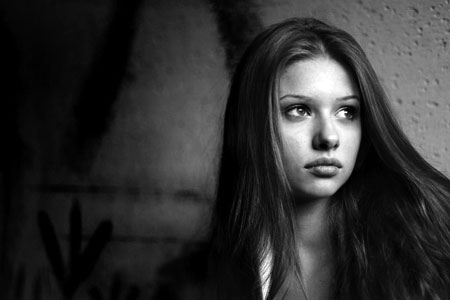 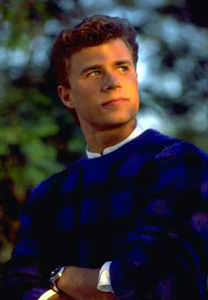 Que significa amarse
Es la capacidad de aceptarte con tus puntos débiles y tus puntos fuertes.
Sabes que te puedes equivocar, pero te sientes seguro de lo que puedes hacer
Has aprendido a vivir
Y por ende sabes que los demás se pueden equivocar
La mayoría de personas seguras de si mismos pueden aceptar a un DIOS
Que es no amarse
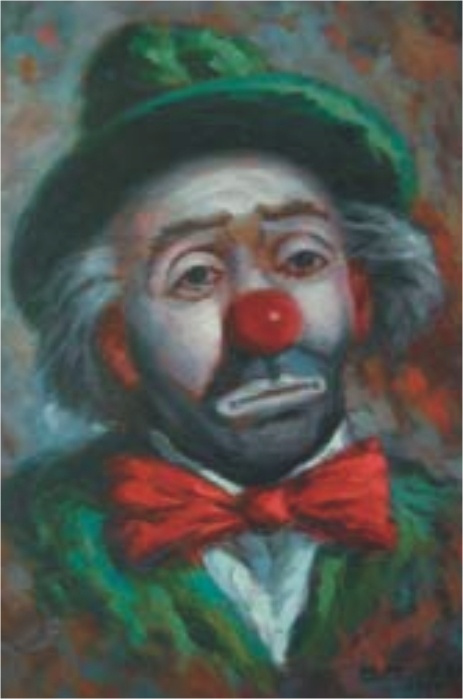 Es vivir con fachadas para ocultar el desprecio por ti mismo
 son esos payasitos que hay en los cursos haciendo reir a todo el mundo ya que es la única forma de llamar la atención
Cuando entras al publico te preguntas ¿Cómo camino? ¿Dónde me siento? Un lugar ¿donde nadie me vea? Son esos jóvenes que se dedican mas a criticar lo que ellos no son capaces de hacer
Que haces cuando te caes en publico
Vives con fantasías o castillos en el aire, son un esfuerzo por escapar de la realidad
Hay jovencitas que quieren llevar sus relaciones iguales que en las novelas
Este mundo no es una novela
Masturbación
Pornografía
Que hacer con esas necesidades sexuales que tanto nos quitan el sueño
La vesículas seminales del hombre se llenan  de 24 a 48 horas y tiene que vaciarse y en el ciclo femenino es mas lento pero también sienten el llamado de sus sexo con mas fuerza
Los casados pueden desahogar sus necesidades
Y los jóvenes ¿que hacen?
¿Mastúrbense? 
Nooo
Pág. 132, 133
Este año las cifras de masturbación han aumentado 
Hombres  95%
Mujeres  85%
Tienes problemas de trabajo
No saben afrontar las crisis con sus jefes
Creen que el jefe se las tiene montada
Ven en sus jefes al padre que los maltrato
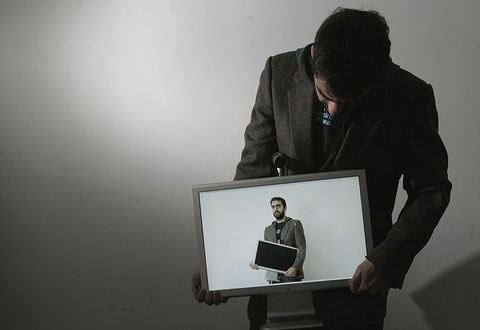 Problemas académicos
Es que yo soy mas bruta para los números
Te da miedo preguntar en clases
Mis exoneradas
Alardeas muchos de los que tienes y criticas a los demás 
es una forma de superar sus complejos de inferioridad
No sabes aceptar la critica de los demás

Pero no todo esta perdido no te maltrates por lo anterior
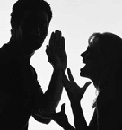 Consecuencias de una baja autoestima
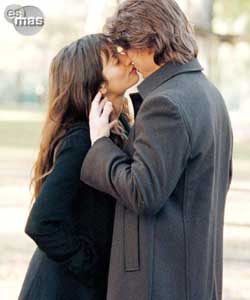 Pueden ser de largo alcance
Afecta las relaciones interpersonales
Te limita la capacidad de amar y ser amados
Afecta la forma de elegir tu compañero
Busca alguien que te desprecie
Que te critique
¿Por qué pasa esto?
Quieres revivir esos sentimientos a los que tu te has acostumbrado
La joven que tuvo un novio excelente y lo cambio
Te convierte en una persona rebelde
Crees que la sociedad te debe algo y  por lo tanto no quieres respetar a nadie
Influirá en el futuro de tus hijos
Te gusta la forma como te tratan tus padres 
Esa será la forma como tu trataras a tus hijos
Afectara tu vida sexual
La sociedad nos ha llevado a ver solo lo físico
No me gusta mi cuerpo
Estoy demasiado gorda
Esos granos en la cara
No te dejara tener buenas amistades
Creerás que los demás siempre estarán contra ti
Todo lo ves negativo
Te centrara en objetivos falsos
Tener la mejor ropa
Ser el mejor de la clase
La linda o el lindo del paseo
No te dejara formar una vida espiritual
La joven que al mirarse al espejo dudo de DIOS
Formas de disfrazar la baja autoestima
Recursos de encubrimiento de la realidad
Recursos de encubrimiento
Conformistas
drogas
Retirada
El rabioso
dairo
drogas
En los países desarrollados ha adquirido gran popularidad un grupo de drogas –las llamadas drogas del all nigth dance o club drugs– entre las cuales se encuentran el flunitrazepam (roofies: Rohipnol®), el MDMA (éxtasis: 3, 4-Metilenodioximetanfetamina), el GHB (liquid x, Georgia home boy, Goop, gamma-oh, y grievous bodily harm: gama hidroxi butirato), la ketamina (special k), las metanfetaminas y el ácido lisérgico (LSD). Además, otras drogas de uso más amplio, en particular en los grupos sociales económicamente más pudientes, son la cocaína, el Ritalin® (metil fenidato) y el Nubain® (nalbufina, es un analgésico narcótico de abuso más frecuente entre médicos y enfermeras), todas ellas con un alto poder adictivo.
¿Cómo actúan las drogas?
Las drogas son sustancias o compuestos químicos que alteran la forma en que nuestro cuerpo trabaja. Cuando las haces entrar en tu organismo (a menudo tragándotelas o inyectándotelas), encuentran su camino al torrente sanguíneo y desde allí son transportadas a otras partes de tu cuerpo, como el cerebro. En el cerebro, las drogas pueden intensificar o entorpecer tus sentidos, alterar tu sentido de alerta y a veces disminuir el dolor físico. Una droga puede ser beneficiosa o nociva. Los efectos de las drogas pueden variar según la clase de droga administrada, la cantidad que se toma, con cuánta frecuencia se utiliza, con cuánta rapidez llega al cerebro y qué otras drogas, alimentos o sustancias se toman a la vez.
¿Cuáles son las drogas comunes que consumen los jóvenes?
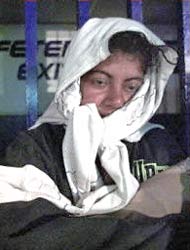 Alcohol
El alcohol, la droga más antigua y de mayor consumo en el mundo, es un depresivo que altera las percepciones, las emociones y los sentidos.
Cómo se consume: El alcohol es un líquido que se bebe.
Efectos y riesgos:
El alcohol actúa primero como estimulante y luego hace que la persona se sienta relajada y somnolienta. 
Las dosis altas de alcohol afectan gravemente al juicio y la coordinación de las personas. Los bebedores pueden hablar de forma más lenta y sufrir confusión, depresión, pérdida de la memoria a corto plazo y tiempos de reacción lenta. 
Los grandes volúmenes de alcohol bebido en un breve periodo de tiempo pueden ocasionar una intoxicación etílica. 
Adicción: Los jóvenes que consumen alcohol se pueden volver psicológicamente dependientes de la bebida para sentirse bien, enfrentarse a la vida o controlar el estrés. Además, su cuerpo podría exigir cada vez más cantidad de alcohol para lograr el mismo tipo de experiencia de euforia que al principio. Algunos jóvenes también corren el riesgo de desarrollar adicción física al alcohol. La abstinencia puede ser dolorosa e incluso suponer un riesgo para la vida. Los síntomas van desde temblores, sudoración, náuseas, ansiedad y depresión hasta alucinaciones, fiebre y convulsiones.
Anfetaminas
Las anfetaminas son estimulantes que aceleran las funciones del cerebro y del cuerpo. Su presentación es en píldoras o tabletas. Las pastillas para dietas de venta bajo receta también están incluidas en esta categoría.
Nombres comunes: speed, anfetas, pastillas, meta
Cómo se consumen: Las anfetaminas se ingieren, inhalan o inyectan.
Efectos y riesgos:
Tanto si se ingieren como si se inhalan, estas drogas tienen un efecto rápido, haciéndoles sentir más poderosos, alertas y energéticos. 
Estas drogas aumentan la frecuencia cardiaca, la respiración y la presión arterial y también pueden provocar sudoración, temblores, dolores de cabeza, insomnio y visión borrosa. 
El uso prolongado puede causar alucinaciones y paranoia intensa. 
Adicción: Las anfetaminas crean una adicción psicológica. Los consumidores que dejan de usarlas informan que experimentan diversos problemas de estados de ánimo como agresión y ansiedad y ansias por tomar las drogas.
Cocaína y crack
Es un polvo cristalino blanco fabricado a partir de hojas secas de la planta de coca. El crack, que recibe su nombre por el ruido que produce al calentarse, se hace a partir de la cocaína. Luce como bolitas blancas o color habano.
Nombres comunes: Coca, nieve, polvo, blanca cocaína "crack" o cocinada
Cómo se consume: La cocaína se inhala por la nariz o se inyecta. El crack se fuma.
Efectos y riesgos: remece el sistema nervioso central, proporcionando a los que la consumen una sensación intensa y rápida de poder y energía. El efecto estimulante tras inhalarla dura entre 15 y 30 minutos; al fumarla, el efecto dura entre 5 y 10 minutos. 
Eleva la frecuencia cardiaca, aumenta la respiración, la presión arterial . 
Inhalarla también puede hacer que se forme un orificio en el revestimiento interno de la nariz. 
Los que consumen cocaína y crack por primera vez - aún los adolescentes - pueden sufrir ataques cardiacos fatales o experimentar insuficiencia respiratoria. El uso de cualquiera de estas drogas, incluso una vez, puede matarte. 
Adicción: Estas drogas son altamente adictivas y como resultado, la droga y no quien la usa, es quien manda. Incluso después de consumirla, la cocaína y el crack pueden crear ansias físicas y psicológicas que hacen muy difícil que se puedan dejar de consumir.
Depresores
Los depresores, como los tranquilizantes y los barbitúricos, calman los nervios y relajan los músculos. Están disponibles legalmente con receta (como el Valium y el Xanax) y vienen en cápsulas o comprimidos con colores brillantes.
Nombres comunes: depresores, pastillas para dormir
Cómo se consumen: Los depresores se ingieren.
Efectos y riesgos:
Cuando se utilizan del modo que ha indicado el médico y se toman en la dosis correcta, los depresores pueden ayudar a una persona a sentirse calma y a reducir sus sentimientos de ira. 
Las dosis más elevadas pueden causar confusión, dificultad para hablar, falta de coordinación y temblores. 
Las dosis muy grandes pueden causar insuficiencia respiratoria y causar la muerte. 
Los depresores no deberían mezclarse nunca con alcohol -esta combinación aumenta en gran medida el riesgo de sobredosis y muerte. 
Adicción: Los depresores pueden causar tanto dependencia física como psicológica.
Éxtasis (MDMA)
Esta es una de las más recientes drogas de moda creadas ilegalmente por químicos clandestinos. Tiene el aspecto de polvo blanco, pastillas o cápsulas. El éxtasis es una droga popular entre adolescentes en las discotecas porque es fácil de obtener en fiestas "rave", discotecas y conciertos.
Nombres comunes: XTC, X, Adam, E
Cómo se consume: El éxtasis se ingiere y a veces se inhala.
Efectos y riesgos:
Esta droga combina un alucinógeno con un efecto estimulante, haciendo que todas las emociones, tanto negativas como positivas, sean mucho más intensas. 
Los que lo consumen notan una especie de hormigueo en la piel y una mayor frecuencia cardiaca. 
También puede causar sequedad en la boca, calambres, visión borrosa, escalofríos, sudoración y náuseas. 
Muchos consumidores dicen también que sufren depresión, paranoia, ansiedad y confusión. 
Adicción: Aunque se desconoce la adicción física del éxtasis, los jóvenes que la consumen se pueden volver psicológicamente dependientes de esta droga para sentirse bien, enfrentarse a la vida o al estrés.
GHB
por las siglas del gamahidroxibutirato, a menudo se fabrica en laboratorios en sótanos caseros, usualmente como un líquido inodoro e incoloro. Su popularidad en clubes de baile y "raves" ha aumentado y para algunos adolescentes y adultos jóvenes es una alternativa popular del éxtasis. El número de personas que llegan a las salas de urgencias debido a los efectos secundarios del GHB está aumentando rápidamente en los Estados Unidos. Y según la U.S. Drug Enforcement Agency - DEA (Administración para el Control de Drogas de los EE.UU.) desde 1995 el GHB ha matado a más consumidores de drogas que el éxtasis.
Nombres comunes: éxtasis líquido, G, "Georgia Home Boy"
Cómo se consume: El GHB se bebe cuando está en forma líquida o en polvo (mezclado con agua), y se ingiere cuando está en tabletas.
Efectos y riesgos:
El GHB es una droga depresiva que puede causar efectos eufóricos (estimulación) y alucinógenos. 
La droga tiene varios efectos secundarios peligrosos, incluso náusea intensa, problemas respiratorios, disminución de la frecuencia cardiaca, y convulsiones. 
El GHB se ha usado para las violaciones que ocurren durante una cita, porque es incoloro e inodoro y se puede verter fácilmente en las bebidas. 
En dosis altas, los consumidores pueden perder la conciencia en pocos minutos. 
La sobredosis de GHB requiere atención de emergencia inmediata en un hospital. La sobredosis de GHB puede causar coma y paro respiratorio en el plazo de una hora, y causar la muerte. 
El GHB (incluso en dosis bajas) mezclada con alcohol es muy peligroso - te puede matar aun si lo usas sólo una vez. 
Adicción: Cuando a los consumidores se les pasa el efecto del GHB pueden presentar síntomas de abstinencia como el insomnio y la ansiedad. Los adolescentes también pueden volverse dependientes de la droga para sentirse bien, enfrentar la vida, o manejar el estrés.
Heroína
La heroína se produce a partir de la leche seca de la adormidera, que también se usa para crear la clase de medicamentos contra el dolor llamados narcóticos - como la codeína y la morfina. La heroína puede variar desde polvo blanco o marrón oscuro hasta una sustancia pegajosa y parecida al alquitrán.
Nombres comunes: Caballo, jaco, chino.
Cómo se consume: La heroína se inyecta, se fuma o se inhala (si es pura).
Efectos y riesgos:
La heroína te da una sensación inmediata de euforia, especialmente si se inyecta. Este viaje a veces va seguido de somnolencia, náuseas, calambres estomacales y vómitos. 
Los usuarios sienten la necesidad de consumir más heroína tan pronto como sea posible para sentirse bien nuevamente. 
A largo plazo, la heroína destroza el cuerpo. Está asociada con el estreñimiento crónico, piel seca y problemas respiratorios. 
Los que se inyectan heroína sufren a menudo colapso de las venas y corren el riesgo de contraer infecciones letales como el VIH, hepatitis B ó C y la endocarditis bacteriana (inflamación del revestimiento del corazón) si comparten agujas con otros adictos. 
Adicción: La heroína es extremadamente adictiva y es fácil sufrir una sobredosis (que puede provocar la muerte). La abstinencia es intensa y los síntomas incluyen insomnio, vómitos y dolor muscular.
Inhalantes
Son unas sustancias que son "esnifadas" o inhaladas para proporcionar a quien las consume un bienestar o estímulo inmediato. Entre estos se incluyen los pegamentos, los disolventes de pintura, los líquidos para limpieza en seco, los rotuladores o marcadores, los líquidos correctores, los fijadores en aerosol para el cabello, los desodorantes en aerosol y la pintura en aerosol.
Cómo se consume: Los inhalantes se inhalan directamente desde su envase original ("esnifándolos"), de una bolsa de plástico o poniéndose una tela empapada con inhalante en la boca.
Efectos y riesgos:
Te hacen sentir mareado y confundido, como si estuvieras borracho. Los que los consumen desde hace mucho tiempo sufren dolores de cabeza, hemorragias nasales y podrían perder la audición y el sentido del olfato. 
Los inhalantes son las sustancias con mayor probabilidad de producir una reacción tóxica grave y la muerte. El uso de inhalantes, incluso una sola vez, podría matarte. 
Adicción: Los inhalantes pueden ser muy adictivos. Los adolescentes que usan inhalantes se pueden volver psicológicamente dependiente de ellos para sentirse bien, enfrentarse a la vida y al estrés.
Etamina
El clorhidrato de ketamina es un anestésico de acción rápida de uso legal en humanos (como sedante para cirugía menor) y animales. En dosis altas causa intoxicación y alucinaciones similares a las que causa el LSD.
Nombres comunes: K, K especial, Vitamina K, ácido estupendo, Valium del gato
Cómo se consume: En general, la ketamina se presenta en forma de polvo que se inhala. A menudo los usuarios lo inhalan junto con otras drogas como el éxtasis (esto se conoce como "kitty flipping") o la cocaína o lo rocían sobre canutos de marihuana.
Efectos y riesgos:
Los usuarios pueden delirar, alucinar, o perder el sentido del tiempo y la realidad. El viaje - también llamado hoyo K - que resulta del uso de la ketamina dura hasta 2 horas. 
Los usuarios pueden tener náuseas o vomitar, delirar, y tener dificultades para pensar o problemas de memoria. 
A dosis más altas, la ketamina causa movimientos anormales, adormecimiento del cuerpo y respiración lenta. 
la sobredosis de ketamina puede impedir que respires - y matarte. 
Adicción: Los adolescentes que toman Ketamina pueden volverse psicológicamente dependientes de la misma para sentirse bien, enfrentarse a la vida o al estrés.
LSD
La dietilamida de ácido lisérgico o LSD (por sus iníciales en inglés)
es un alucinógeno preparado en el laboratorio y un compuesto químico que altera el estado de ánimo. El LSD es inodoro, incoloro e insípido.
Nombres comunes: ácido, tripis
Cómo se consume: El LSD se lame o chupa de pequeños cuadrados de papel secante. Las cápsulas y su forma líquida se ingieren. Los cuadrados de papel que contienen ácido pueden estar decorados con personajes bonitos de dibujos animados o diseños coloridos.
Efectos y riesgos:
Las alucinaciones se producen entre los 30 y 90 minutos de usar el ácido. Los que lo toman afirman que se les agudizan y distorsionan los sentidos -ven colores o escuchan sonidos combinados con otras imágenes delirantes como paredes que se deshacen y la pérdida de la noción del tiempo. Pero los efectos son impredecibles, dependiendo de cuánto LSD se toma y quién lo consume. 
Una vez que te lo tomas (experimentas "un viaje"), no puedes interrumpirlo hasta que la droga haya sido eliminada de tu cuerpo -¡en aproximadamente 12 horas o más! 
Los viajes malos pueden causar ataques de pánico, confusión, depresión y alucinaciones aterradoras. 
Los riesgos físicos incluyen insomnio, habla dificultosa, aumento de la frecuencia cardiaca y coma. 
Los usuarios a menudo experimentan escenas retrospectivas ("flashbacks") en las que sienten algunos de los efectos del LSD posteriormente, sin que hayan usado la droga nuevamente. 
Adicción: Los adolescentes que toman LSD pueden volverse psicológicamente dependientes del él para sentirse bien, enfrentarse a la vida o al estrés.
Marihuana
La droga ilegal de mayor consumo en los Estados Unidos es la marihuana que se parece al perejil seco, verde, marrón o gris con tallo o semillas. Una forma más fuerte de marihuana es el hachís que luce como unas bolitas o tortitas marrones o negras. A menudo se dice que la marihuana es la droga que sirve de puerta de entrada a otras drogas porque su consumo frecuente a menudo lleva a consumir drogas más fuertes.
Nombres comunes: maría, hierba, canuto, caño, porro, pito.
Cómo se consume: La marihuana suele fumarse en un cigarrillo (también llamado porro), puro, pipa o pipa de agua. Algunas personas la mezclan con la comida o la preparan como si fuera té.
Efectos y riesgos:
Puede afectar el estado de ánimo y la coordinación. Los que la consumen pueden experimentar cambios de humor que oscilan entre estar muy excitado o feliz a estar adormilado o deprimido. 
Eleva la frecuencia cardiaca y la presión arterial. A algunas personas se les enrojecen los ojos o tienen mucho sueño o tienen mucha hambre. La droga también puede causar paranoia o alucinaciones en algunas personas. 
La marihuana tiene un efecto tan fuerte en los pulmones como los cigarrillos: los fumadores habituales tienen tos, respiración deficiente y resfriados frecuentes. 
Adicción: Los jóvenes que consumen marihuana se pueden volver psicológicamente dependientes de ella para sentirse bien, enfrentarse a la vida o al estrés. Además, su cuerpo puede exigirles cada vez más marihuana para lograr el mismo tipo de experiencia estimulante que tuvieron al principio.
Metanfetamina
es un estimulante poderoso.
Nombres comunes: meta, anfetas, cristal, tiza, fuego, vidrio, hielo
Cómo se consume: se puede ingerir, inhalar, inyectar, o fumar.
Efectos y riesgos:
La metanfetamina produce euforia en los usuarios, particularmente si se fuma o inyecta. Pero se puede desarrollar tolerancia rápidamente - y se tendrá que usar más meta durante periodos de tiempo más prolongados, resultando en falta de sueño, paranoia, y alucinaciones. 
Los usuarios a veces tienen ideas delirantes intensas como creer que hay insectos caminando debajo de su piel. 
El uso prolongado puede resultar en comportamiento violento y agresivo, psicosis y daño cerebral. 
Adicción: la metanfetamina es altamente adictiva.
Nicotina
es un estimulante muy adictivo que se encuentra en el tabaco. Este fármaco se absorbe rápidamente en el torrente sanguíneo cuando se fuma.
Cómo se consume: Típicamente la nicotina se fuma en cigarrillos o puros. Algunas personas se ponen una pizca de tabaco (el llamado tabaco de mascar o sin humo) en la boca y absorben la nicotina a través del revestimiento de la boca.
Efectos y riesgos:
Los efectos físicos incluyen latido cardiaco rápido, aumento de la presión arterial, falta de aliento y mayores probabilidades de sufrir resfriados y gripe. 
Los consumidores de nicotina tienen mayor riesgo de enfermedad pulmonar y cardiaca. Los fumadores también tienen mal aliento y dientes amarillos. Los consumidores de tabaco de mascar podrían desarrollar cáncer de boca y de cuello. 
Los síntomas de abstinencia pueden incluir ansiedad, malhumor, inquietud e insomnio. 
Adicción: La nicotina es tan adictiva como la heroína o la cocaína, lo que la hace extremadamente difícil de dejar. Aquellas personas que empiezan a fumar antes de los 21 años son las que tienen más dificultades para dejar el hábito.
Rohipnol
es una droga de bajo costo cuya popularidad está aumentando. Puesto que a menudo viene en paquetes presellados con burbujas de PVC, muchos jóvenes creen que esta droga es segura.
Nombres comunes: primum, roche, la pastilla del olvido, droga usada para violaciones que se producen durante una cita
Cómo se consume: Se ingiere, a veces con alcohol o con otras drogas.
Efectos y riesgos:
El Rohipnol es un fármaco ansiolítico de venta con receta que es diez veces más potente que el Valium. 
Puede hacer que la presión arterial caiga y puede causar pérdida de la memoria, somnolencia, mareos y malestar estomacal. 
Aunque forma parte de la familia de los antidepresivos, hace que algunas personas estén sobreexcitadas o se comporten de manera muy agresiva. 
El Rohipnol ha recibido mucha atención recientemente debido a su asociación con las violaciones que se producen durante una cita. Muchas chicas y mujeres jóvenes han sido violadas después de que alguien les puso Rohipnol en sus bebidas. 
Adicción: Los que consumen esta droga se pueden volver físicamente adictos al Rohipnol, de modo que puede causar síntomas extremos de abstinencia cuando se deja de tomar.
Algunos jóvenes creen que las drogas les ayudarán a pensar mejor, a ser más populares, a mantenerse más activos o a ser mejores atletas. Otros simplemente sienten curiosidad y creen que probarlas no les hará daño. Otros quieren encajar en un grupo. Muchos jóvenes consumen drogas para ganarse la atención de sus padres o porque creen que las drogas les ayudarán a escapar de sus problemas. Pero la verdad es que las drogas no solucionan los problemas. Simplemente ocultan los sentimientos y los problemas. Cuando desaparecen los efectos de las drogas, permanecen los sentimientos y los problemas -o empeoran. Las drogas pueden arruinar todos los aspectos de la vida de una persona.
La mejor droga para la vida es el amor
Alides..
Como mejorar mis problemas de complejos
Sapo es sapo
Revisa que es lo que menos te gusta de ti
Mis problemas de autoestima
No permitas que otros  te ofenda y menos que te utilicen
Construye canales en tu cerebro positivos
Busca ayuda profesional
Ayuda espiritual
Como hago paraconseguir
novia
Conoce las necesidades de ella y de el
El fracaso en la relaciones entre los jóvenes es la incapacidad de reconocer las diferencias que se presentan en ambos sexos
LAS CHICAS NECESITAN
NECESITAN SENTIRSE AMADAS 
llena el recipiente
NECESITAN AFECTO.
Ella sabe que la amo
NECESITAN SER  ALAGADAS.
Ojo cuando estrene
NECESITAN AMIGOS
NECESITAN ATENCION.
Escúchela
NO NECESITAN UN PULPO
NO LES GUSTAN LOS CHICOS FACILISTAS
ENTIENDAN SU EDAD
LOS CHICOS NECESITAN
NECESITA Admiración.
Eres el mejor
NECESITA Respeto.
No es un niño
LES GUSTAN LAS SEÑORITAS que se respetan
Las chicas difíciles
Chicas aseadas
ENTIENDAN su edad
Que hacen los amigos especiales y que no hacen
Conocerse
Socializar
Practicar deportes
Apoyarse en los proyectos personales
Tener caricias exclusivas  de los dos
Aislarse de los demás
Suplir necesidades económicas personales
Tener sexo
Vivir juntos
Dirigir la vida del otro
Hasta donde podemos
llegar en nuestras caricias
Ver video
¿Que pasa si?.....
Nos pasamos
 si mi novio(a) no aguanta mas
Que hago si no me aguanto mas
Mis amigos se burlan de mi
Mi novio(a) me dice que me termina
Yo pienso que eso no es malo
Consecuencias de relaciones sexuales prematrimoniales
Infidelidad después del matrimonio
Aborrecimiento en un futuro
Causas de divorcio en un futuro 
Problemas de autoestima
Se desea en un futuro sensaciones diferentes
gay 
Homosexualismo
animales
Embarazos no deseados
aborto
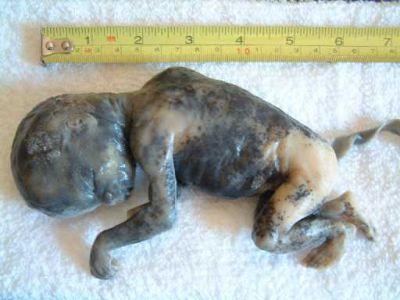 Human Life International:
Aunque Human Life International siempre ha combatido la mentalidad "promuerte" en todas sus formas, desde la eutanasia hasta la educación sexual, el aborto sigue siendo el punto focal de su batalla. Mantenemos una posición de solidaridad con la Iglesia Católica, que en su Catecismo expresa: "La vida humana debe ser respetada y protegida de manera absoluta desde el momento de la concepción. Desde el primer momento de su existencia, el ser humano debe ver reconocidos sus derechos de persona, entre los cuales está el derecho inviolable de todo ser inocente a la vida."
Cada ser humano recibe 23 cromosomas de cada uno de sus progenitores. Una vez que tiene lugar la fecundación, tanto el óvulo como el espermatozoide dejan de existir. Se ha creado un nuevo ser, que en esta etapa es un organismo viviente que sólo pesa 15 diezmillonésimas de gramo. Mientras crece dentro del seno materno, este ser se desarrolla separadamente de la madre, y tiene su propia sangre. La vida del hijo es distinta de la de la madre, una vida separada e individual.
En este momento de más de 1,5 millones de abortos quirúrgicos al año— es que ha prácticamente eliminado los servicios de adopción. 
Además de matar al niño, el aborto puede poner en peligro la salud y la vida de la madre.
ES HORA DE PARAR
ESTA MASACRE